Good Career guidance
John Holman, University of York and the Gatsby Foundation
Good Career guidance
www.gatsby.org.uk/GoodCareerGuidance
[Speaker Notes: On the web: 

APPENDIX 1:  REPORTS FROM THE OVERSEAS VISITS]
Outline of my talk
The benchmarks project 
Current developments
Monitor
Outline of my talk
The benchmarks project 
Current developments
Monitor
Six countries where career guidance is considered to be good
The Netherlands
Germany
Hong Kong
Finland
Canada 
Ireland
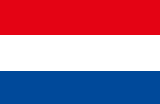 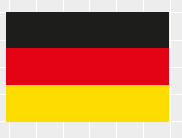 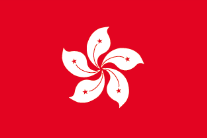 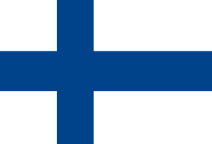 Monitor
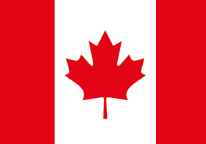 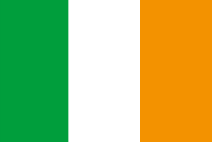 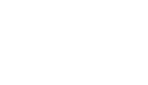 OUR WORK SUGGESTS THAT THERE IS NO SINGLE ‘MAGIC BULLET’ FOR GOOD CAREER GUIDANCE: IT IS ABOUT DOING A NUMBER OF THINGS, IDENTIFIED IN OUR BENCHMARKS, CONSISTENTLY AND WELL.
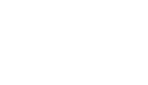 [Speaker Notes: The benchmarks]
The Eight benchmarks for providing good career guidance
A stable careers programme
Learning from career and labour market information
Addressing the needs of each pupil
Linking curriculum learning to careers
Encounters with employers and employees
Experiences of workplaces
Encounters with further and higher education
Personal guidance
Monitor
1
A STABLE CAREERS PROGRAMME
The Eight benchmarks
1. A stable careers programme

Every school and college should have an embedded programme of career education and guidance that is known and understood by pupils, parents, teachers, governors and employers.
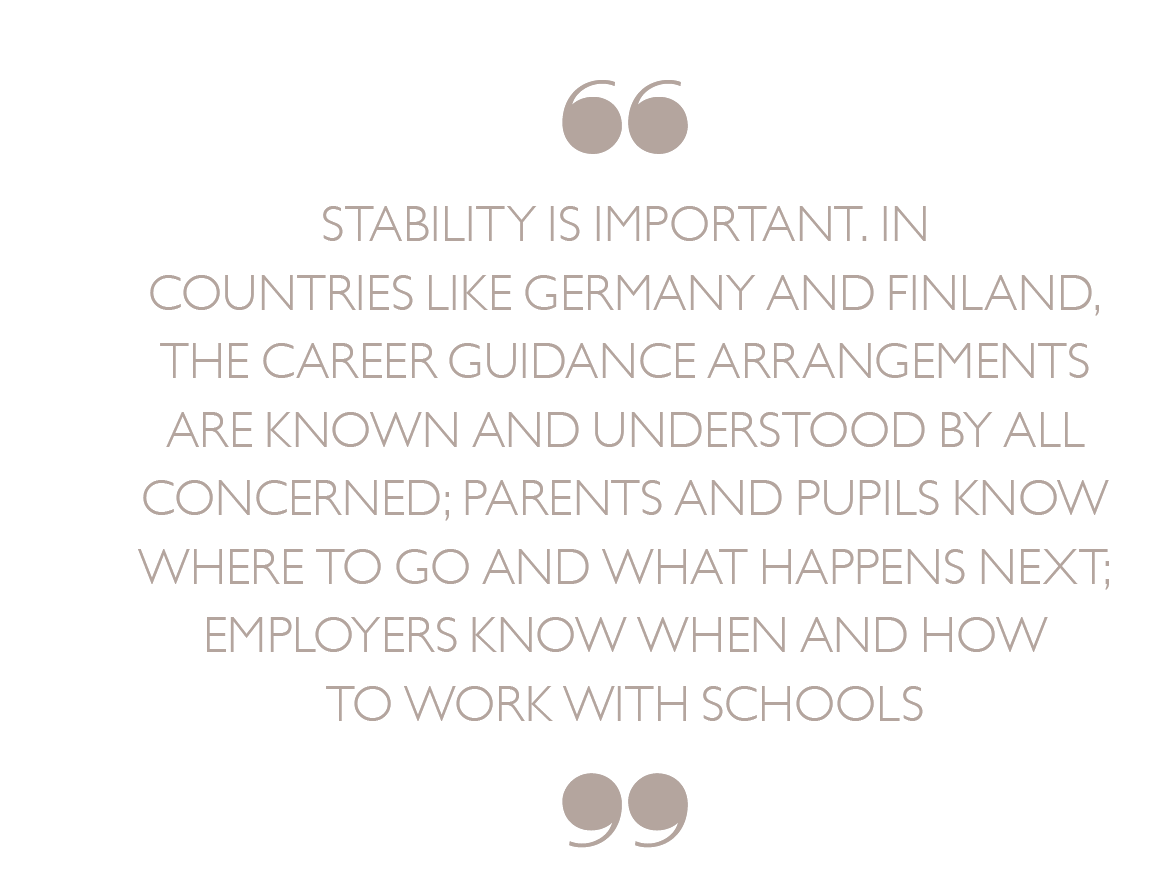 STABILITY IS IMPORTANT.
 IN COUNTRIES LIKE GERMANY AND FINLAND, THE CAREER GUIDANCE ARRANGEMENTS ARE KNOWN AND UNDERSTOOD BY ALL CONCERNED; PARENTS AND PUPILS KNOW WHERE TO GO AND WHAT HAPPENS NEXT; EMPLOYERS KNOW WHEN AND HOW TO WORK WITH SCHOOLS.
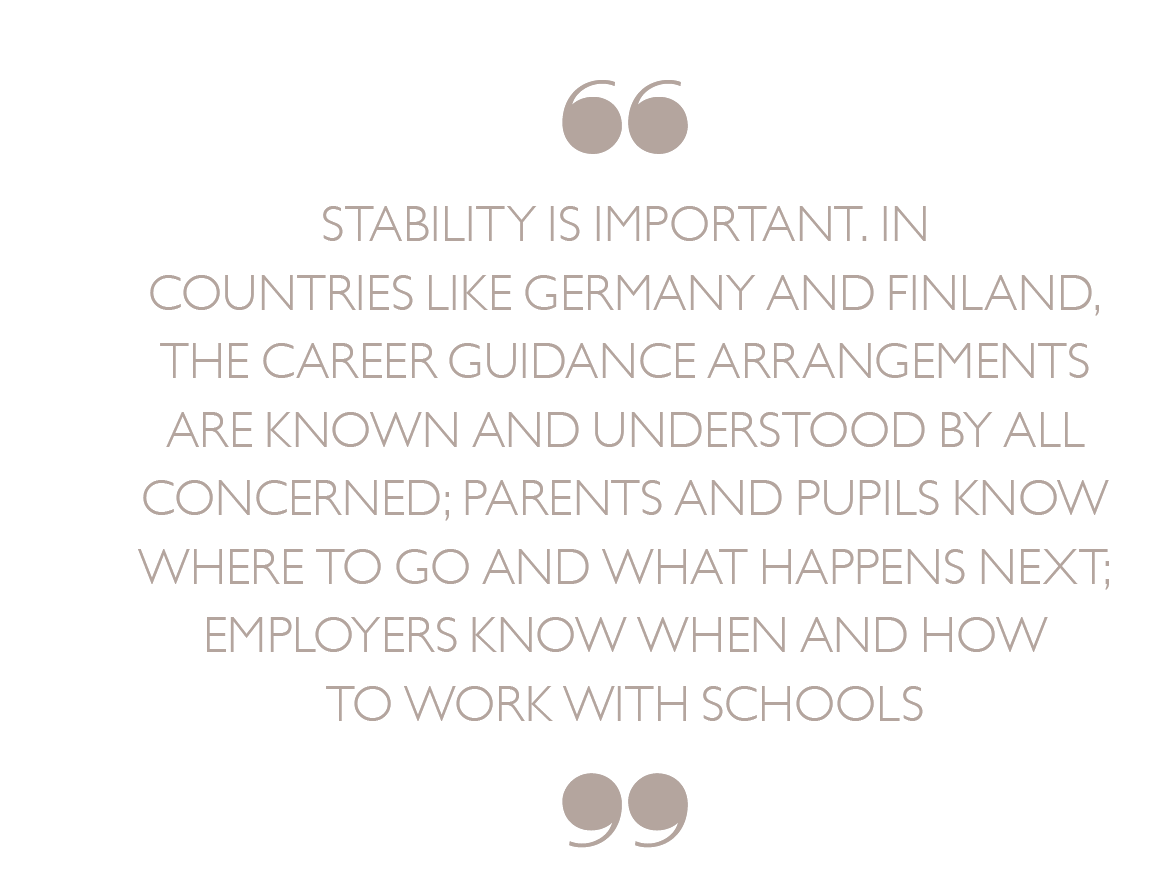 [Speaker Notes: International visits - findings]
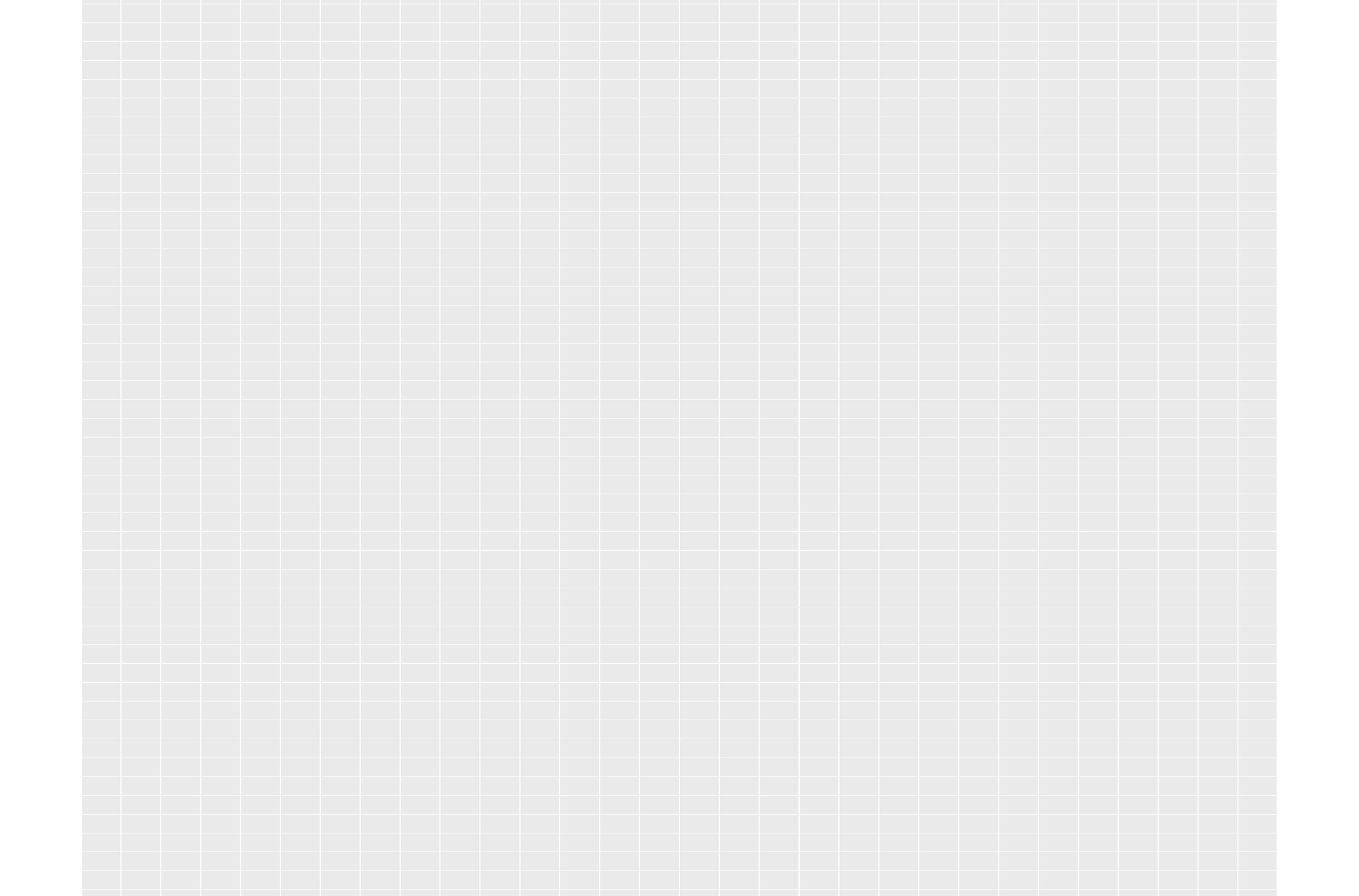 Netherlands: the schooldekaan (careers coordinator)
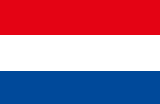 Coordinator of systematic, school-wide career guidance activities.  Activities include:
– Provision of information;
– Provision of one-to-one guidance;
– Coordination of careers activities by the team of tutors;
– Facilitating school-industry links.

Supported and valued by school principals
as a central part of the school’s mission.
The Eight benchmarks
1. A stable careers programme
1.1 Every school should have a structured careers programme that has the explicit backing of the senior management team, and has an identified and appropriately trained person of authority responsible for it.

1.2 The careers programme should be published on the school’s website in a way that enables pupils, parents, teachers and employers to understand the school’s offer in this area. 

1.3 The programme should be regularly evaluated with feedback from pupils, parents, teachers and employers as part of the evaluation process.
Monitor
[Speaker Notes: Every school and college should have an embedded programme of career education and guidance that is known and understood by pupils, parents, teachers, governors and employers.

Detail of benchmark 1 
Every school should have a stable, structured careers programme that has the explicit backing of the senior management team, and has an identified and appropriately trained person responsible for it. The careers programme should be published on the school’s website in a way that enables pupils, parents, teachers and employers to access and understand it.
The programme should be regularly evaluated with feedback from pupils, parents, teachers and employers as part of the evaluation process.]
5
Encounters with employers and employees
The Eight benchmarks for providing good career guidance
5. Encounters with employers and employees
5.1 Every year, from the age of 11, pupils should participate in at least one meaningful encounter with an employer.
Monitor
[Speaker Notes: Every pupil should have multiple opportunities to learn from employers about work, employment and the skills that are valued in the workplace. This can be through a range of enrichment activities including
visiting speakers, mentoring and enterprise schemes.]
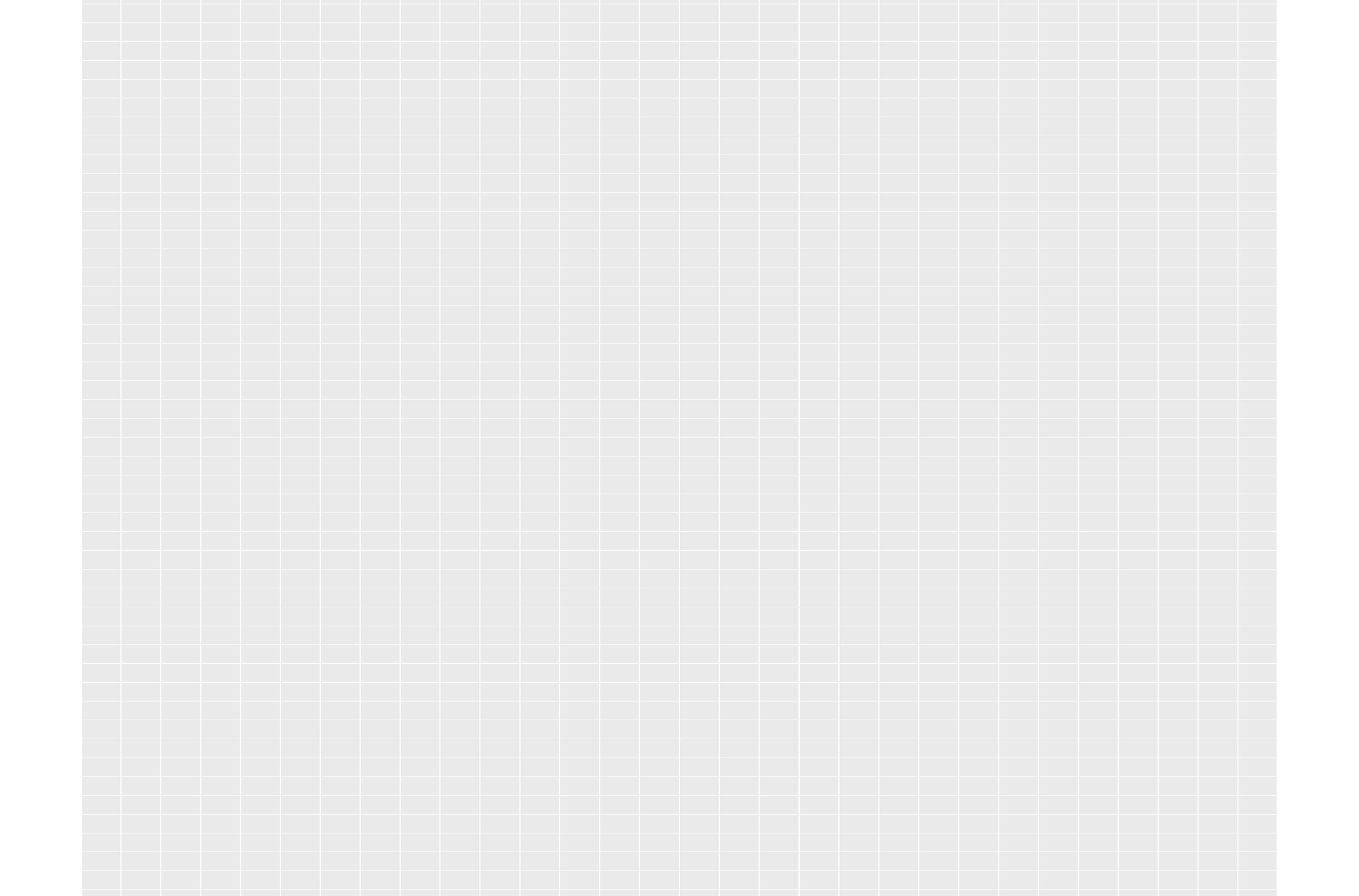 Germany: employer engagement
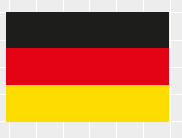 The deep principle is the close, trusting relationship between employers and the education system. Employers are committed not only to apprenticeships, but to a very wide range of activities with schools. This commitment comes partly from a need to recruit skilled and qualified people, and partly from a genuine sense of social responsibility. Employers do not rely on incentives or subsidies from government to get involved with schools and training providers.
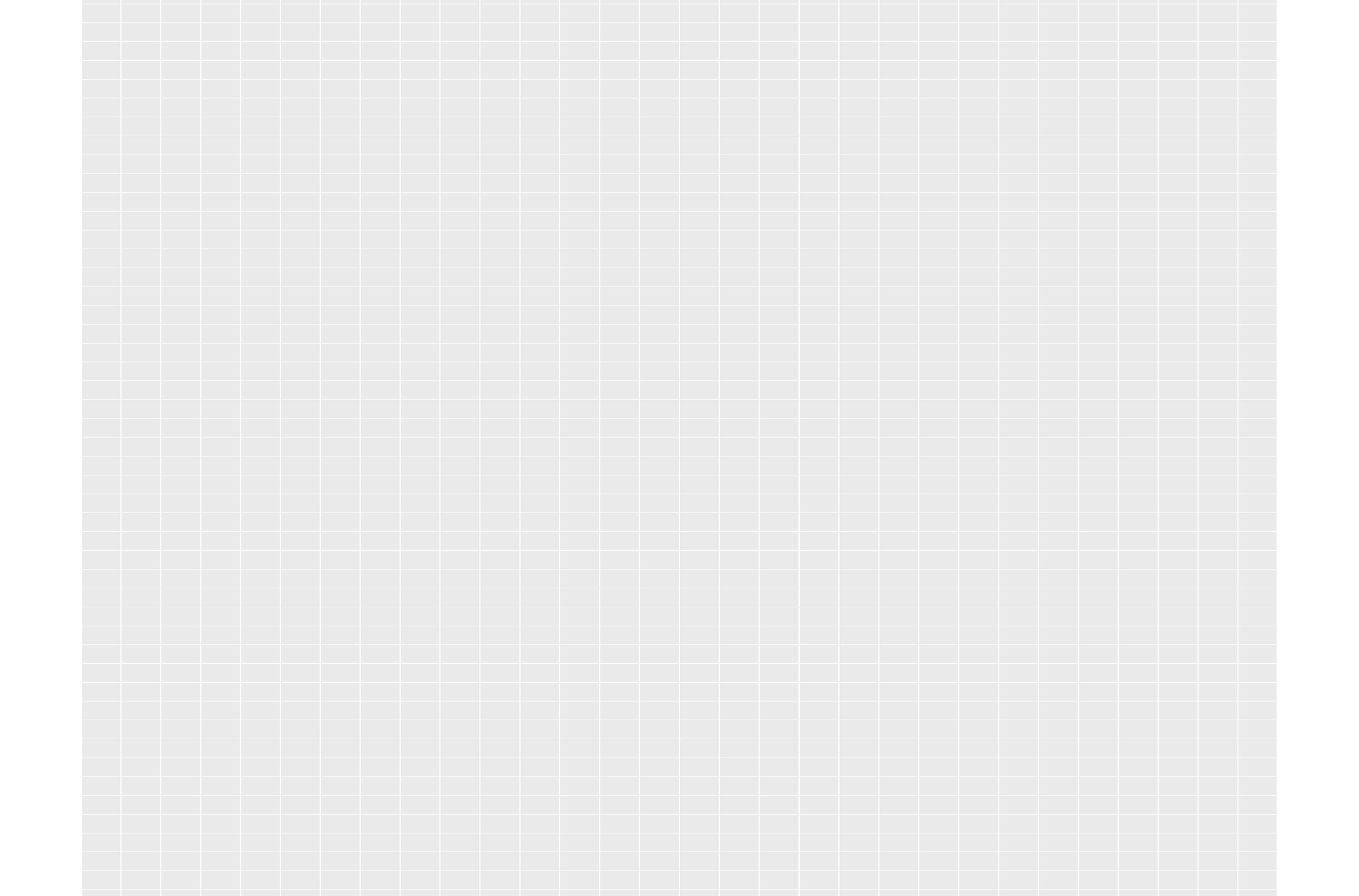 Germany: employer engagement
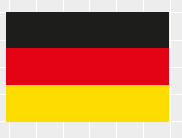 Apprentices and trainees are used to communicate directly with pupils when employers visit schools or schools visit workplaces.
17
Report of the Sainsbury Panel on technical education and training
Common framework of 15 routes for covering all employment-based and college-based technical education at levels 2 to 5. 
At 16-19 technical education will have two modes of learning:
Employment-based. Typically  an Apprenticeship, usually at level 2 or level 3.
College-based. Typically a two-year, full-time study programme.
Designed by employers to deliver the knowledge, skills and behaviours required to perform successfully in specific occupations, not the narrower job role-focused needs of individual employers. 
Bridging provision between technical and academic options
Transition year for those not able to start technical education or A-levels
6
Experiences of workplaces
The Eight benchmarks for providing good career guidance
6. Experiences of workplaces
6.1 By the age of 16, every pupil should have had at least one experience of a workplace, additional to any part-time jobs they may have. 

6.2 By the age of 18, every pupil should have had one further such experience, additional to any part-time jobs they may have.
Monitor
[Speaker Notes: Every pupil should have first-hand experiences of the workplace through work visits, work shadowing and/or work experience to help their exploration
of career opportunities, and expand their networks]
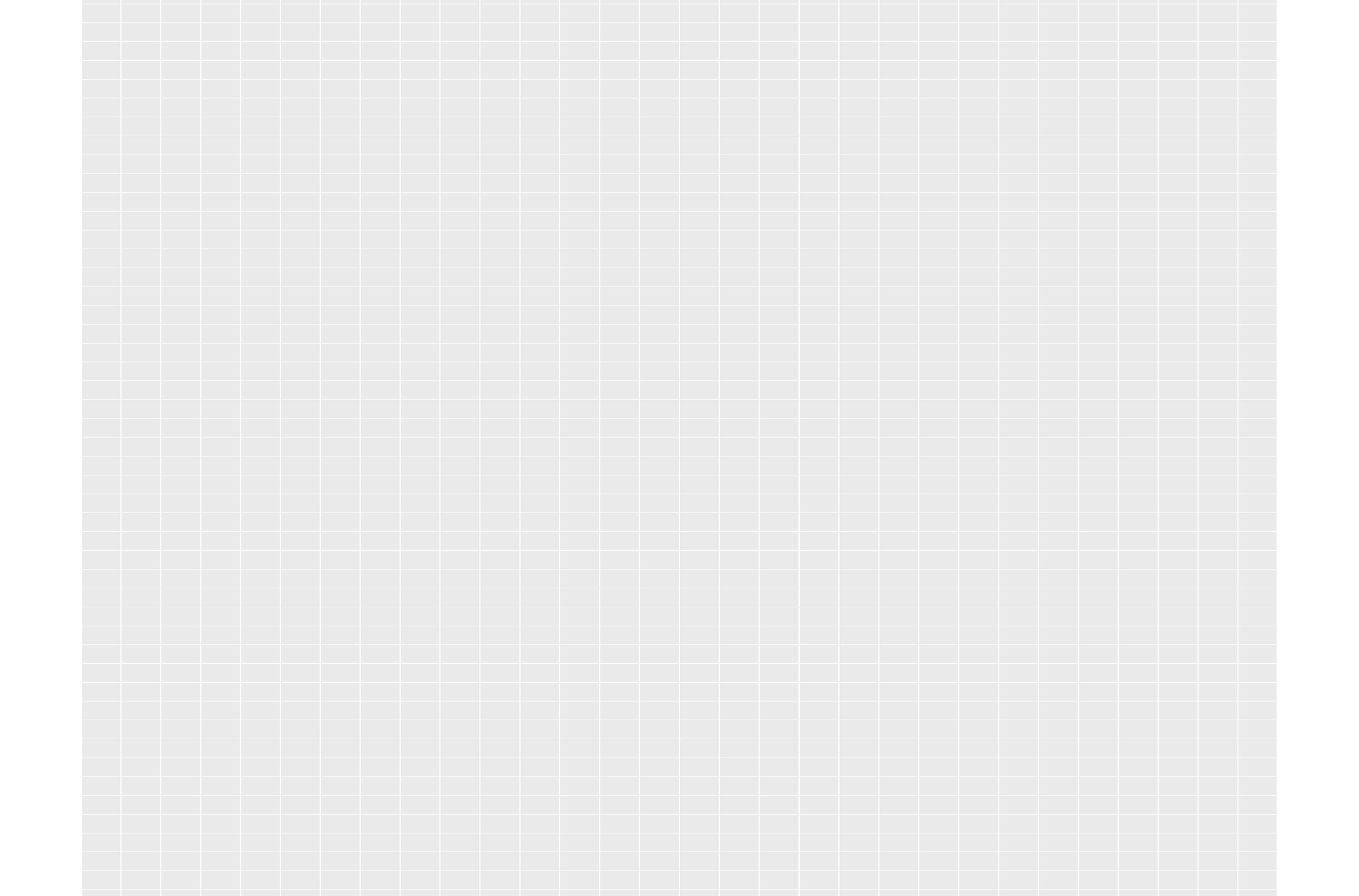 Finland: work experience at Vaajakoski Comprehensive School
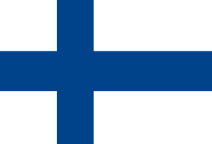 Grade 7 (age 13/14) – three days of ‘working life experiences’, often in the parents’ workplace, or in a business selected from a local database. One day on ‘School as a working place’, where pupils meet the people who work in the school

Grade 8 (age 14/15) – five days of work experience in local business or public sector. Pupils arrange this themselves and are given lessons on how to go about applying and securing a work placement

 Grade 9 (age 15/16) – nine days of work experience in a local business or the public sector
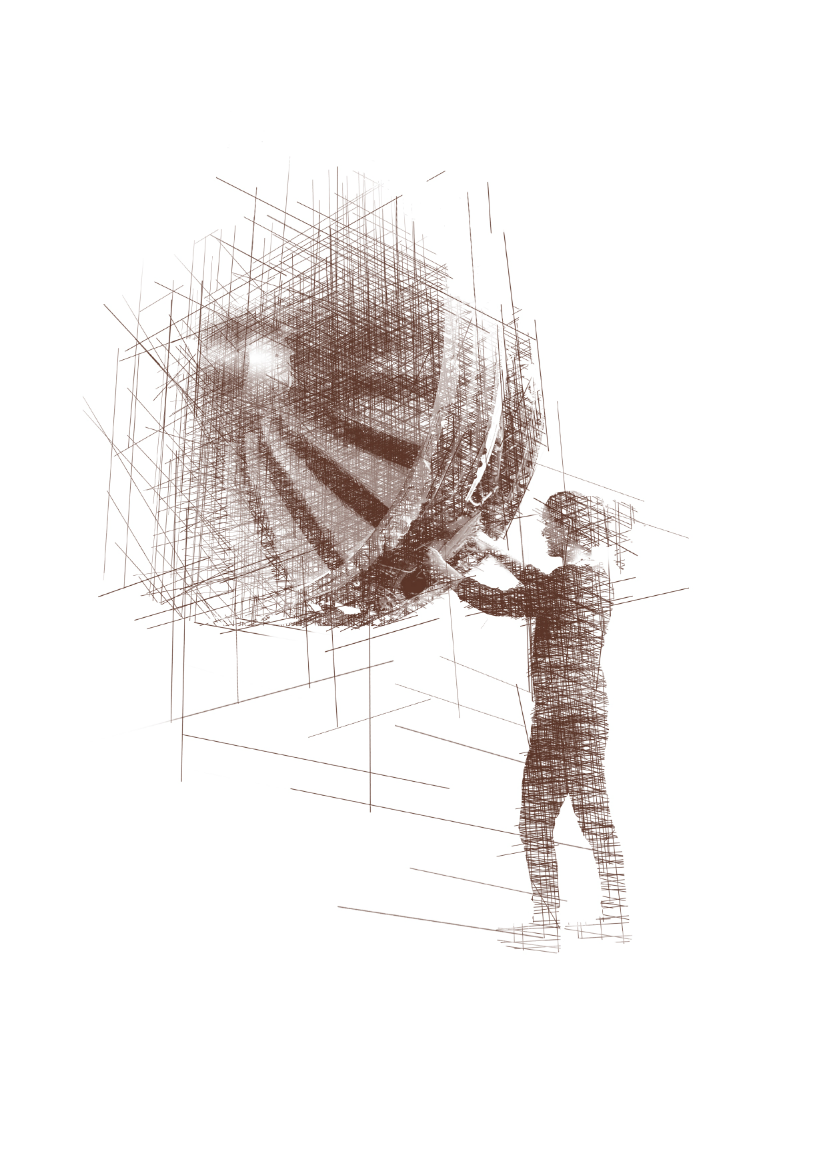 Outline of my talk
The benchmarks project 
Current developments
Monitor
Support for the benchmarks
Department for Education
The Career and Enterprise Company
Teach First
Careers England
The Sutton Trust
British Chambers of Commerce
Many individual schools 
Local Authorities 
Academy Trusts
Some current developments  For Gatsby
Pilot of the benchmarks in 13 schools and three colleges in NE region
Collaboration with Career and Enterprise Company (CEC) to produce a benchmarks audit tool  
Looking at how destinations data can be collected in a way that is useful to schools and colleges
Considering training needs
Monitor
Some current developments  For Gatsby
Pilot of the benchmarks in 13 schools and three colleges in NE region
Collaboration with Career and Enterprise Company (CEC) to produce a benchmarks audit tool  
Looking at how destinations data can be collected in a way that is useful to schools and colleges
Considering training needs
Monitor
Career Benchmarks:National PilotNorth East LEP
Participating Schools and Colleges
Berwick Academy
Northumberland Church of England Academy
King Edward VI School, Morpeth
St Joseph’s Catholic Academy
Harton Technology College
Kenton School
Excelsior Academy
Churchill Community College
Shotton Hall Academy
Greenfield School
Park View Academy
Castle View Enterprise Academy
The Link School, Sunderland

Bishop Auckland College
Sunderland College
East Durham College
Starting Points
Audit 

Action Plan
INDICATIONS FROM THE INITIAL AUDIT
Indications from the Initial Audit
Positive Picture
Every College fully achieves benchmark 6 – ‘Experiences of the workplace’.

7 schools / colleges partially achieve all 8 of the benchmarks.

Every school / college partially achieves at least 5 of the 8 benchmarks.

Schools have clear action plans about where they need to develop their provision and how they intend to target support
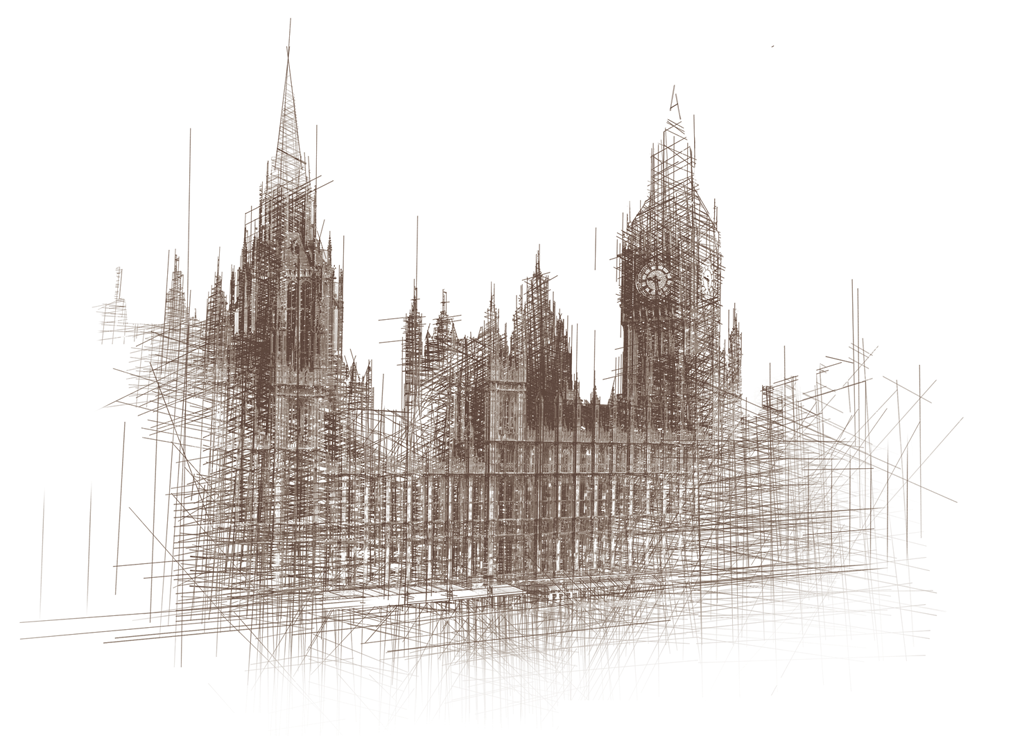 Some current developments For Gatsby
Pilot of the benchmarks in 13 schools and three colleges in NE region
Collaboration with Career and Enterprise Company (CEC) to produce a benchmarks audit tool  
Looking at how destinations data can be collected in a way that is useful to schools and colleges
Considering training needs
Monitor
34
Beta version now live and free for all schools to use. 
This trial version of Compass enables schools to compare their careers provision to the Gatsby Good Career Guidance benchmarks and provide us with feedback on how we can improve the tool before its full launch in Autumn this year. 
To access Compass, follow http://compass-careers.org.uk
Some current developments  For Gatsby
Pilot of the benchmarks in 13 schools and three colleges in NE region
Collaboration with Career and Enterprise Company (CEC) to produce a benchmarks audit tool  
Looking at how destinations data can be collected in a way that is useful to schools and colleges
Considering training needs
Monitor
Some current developments  For Gatsby
Pilot of the benchmarks in 13 schools and three colleges in NE region
Collaboration with Career and Enterprise Company (CEC) to produce a benchmarks audit tool  
Looking at how destinations data can be collected in a way that is useful to schools and colleges
Considering training needs
Monitor
Some current developments  For Gatsby
Pilot of the benchmarks in 13 schools and three colleges in NE region
Collaboration with Career and Enterprise Company (CEC) to produce a benchmarks audit tool  
Looking at how destinations data can be collected in a way that is useful to schools and colleges
Considering training needs
Monitor
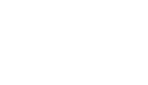 In the end it is for headteachers and governors to take the lead in prioritising career guidance more highly. By reaching these benchmarks they will put inplace a career guidance system that measures up to the best we have seen, and they will help set up theirpupils not only for the rest of their education but for the rest of their lives.
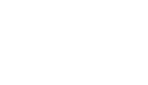